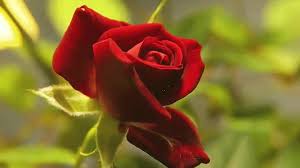 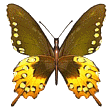 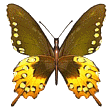 আজকের ক্লাশে সবাইকে স্বাগতম
শিক্ষক পরিচিতি
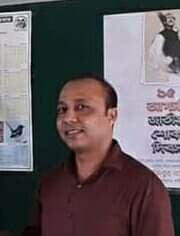 সত্যজিৎ গোস্বামী
প্রধান শিক্ষক
বেতরী স প্রা বি
 সদর, মৌলভীবাজার

satyajtht1976@gmail.com
শহশশশসসসসসসসসস
পাঠ পরিচিতি
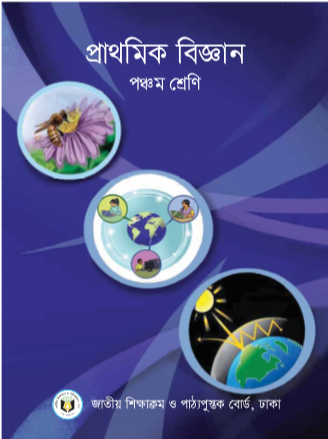 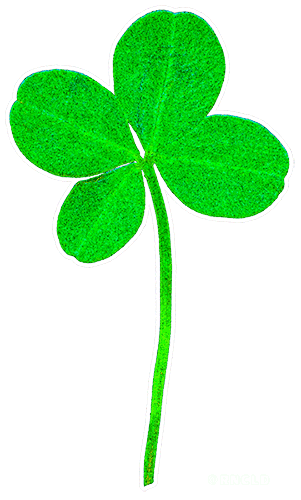 শ্রেণিঃপঞ্চম
বিষয়ঃ প্রাথমিক বিজ্ঞান
অধ্যায়ঃ3
জীবনের জন্য পানি
পাঠ্যাংশঃপানি দূষণ
শিখনফল
এই পাঠ শেষে শিক্ষার্থীরা . . .
3.4.১ পানি দূষণের কারণগুলো বলতে পারবে।
ছবিতে কী দেখতে পাচ্ছ?
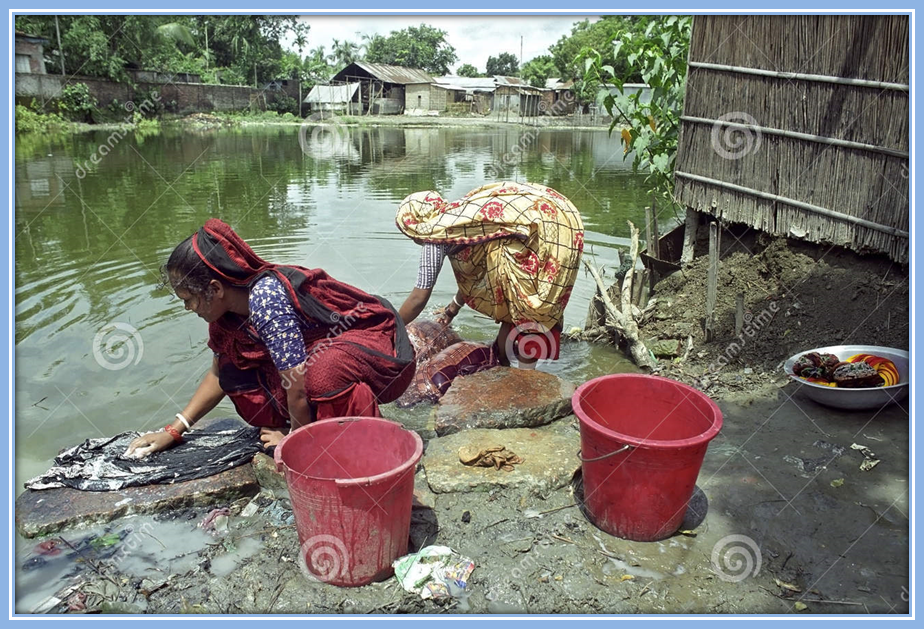 পানিতে কাপড় ধোয়া
এটি পানি দূষণের ১টি কারণ
পানিতে কাপড়  ধোলে পানি দূষিত হয়
ছবিতে কী দেখতে পাচ্ছ?
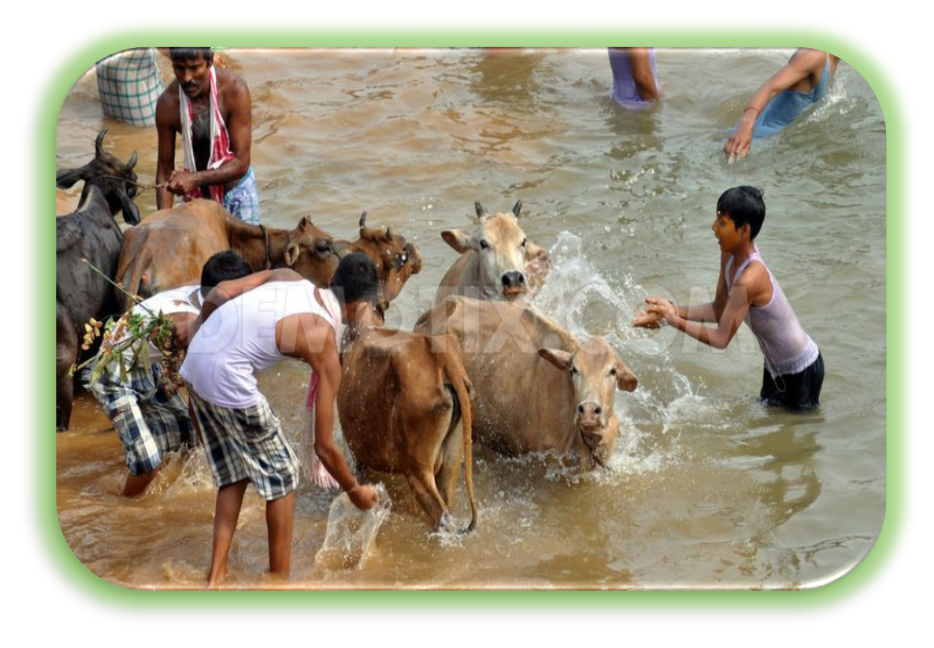 পানিতে গরু-বাছুর গোসল করাচ্ছে
পানিতে গরু-বাছুর গোসল করালে পানি দূষিত হয়
ছবিতে কী দেখতে পাচ্ছ?
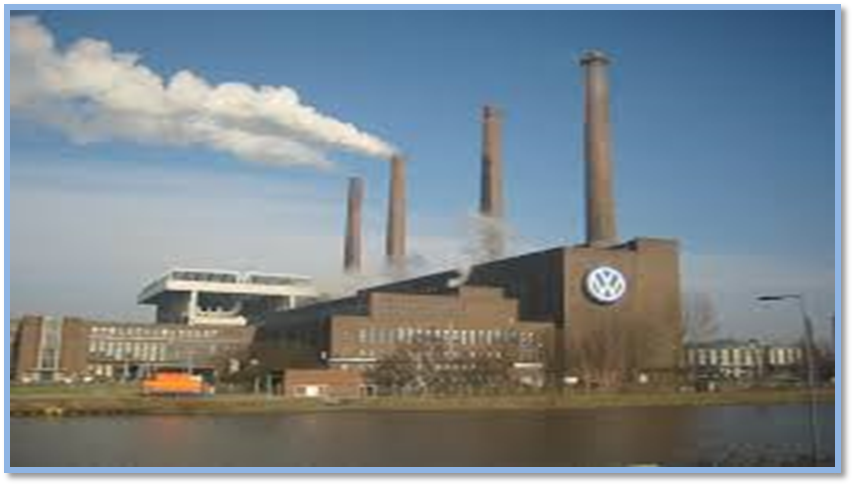 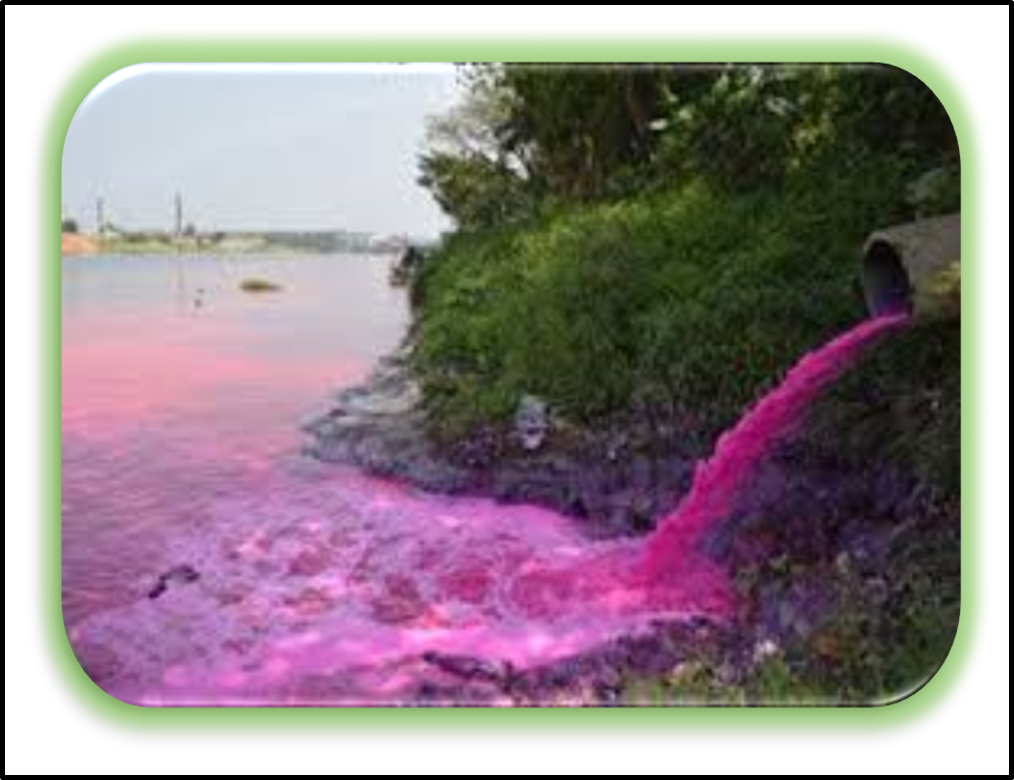 কল-কারখানার রাসায়নিক দ্রব্য পানিতে মিশছে
কল-কারখানার রাসায়নিক দ্রব্য পানিতে মিশলে পানি দূষিত হয়
একক কাজ
?
সময়ঃ ৫ মিনিট
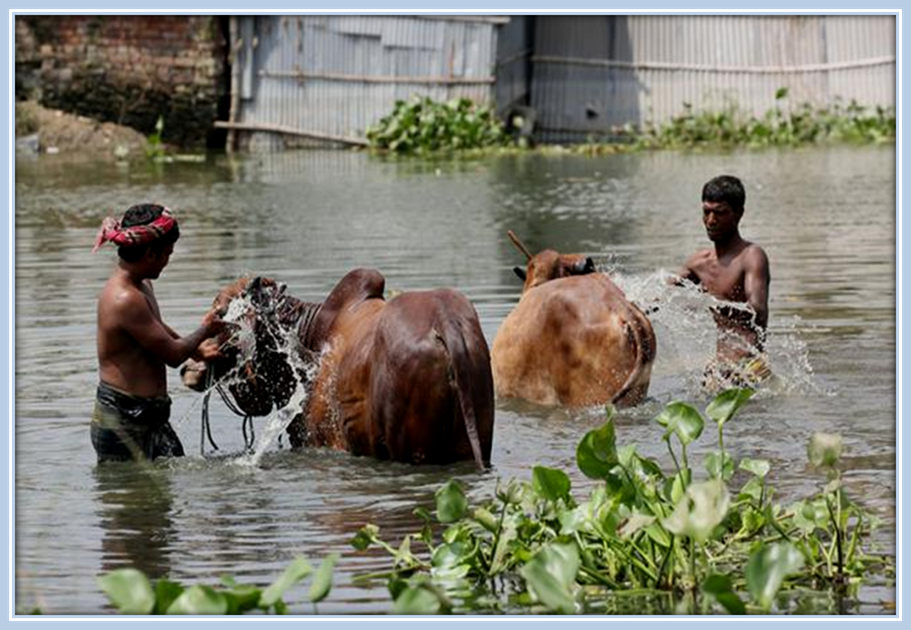 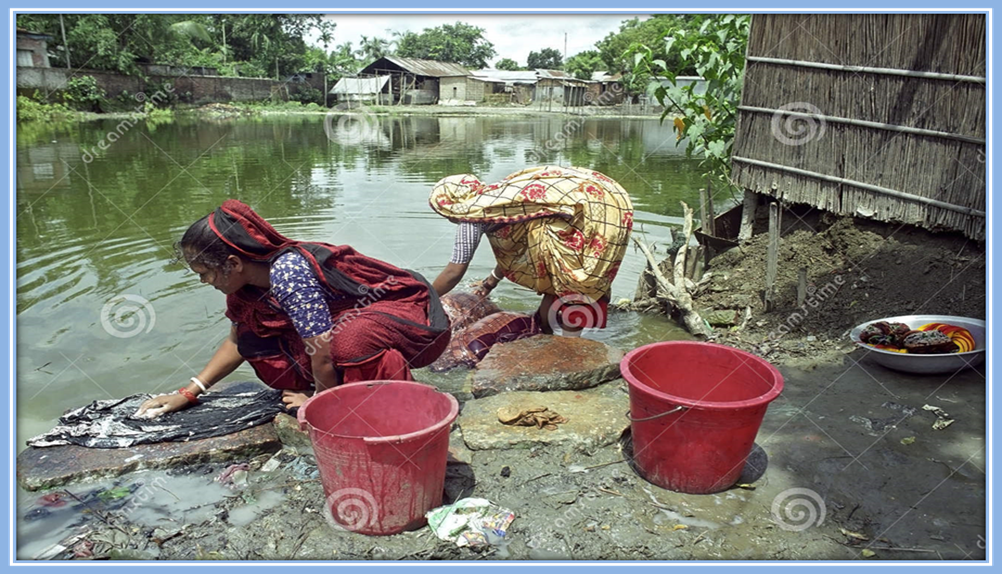 উপরের ছবি গুলোর আলোকে পানি দূষনের ২টি কারণ  লেখ
বই সংযোগ
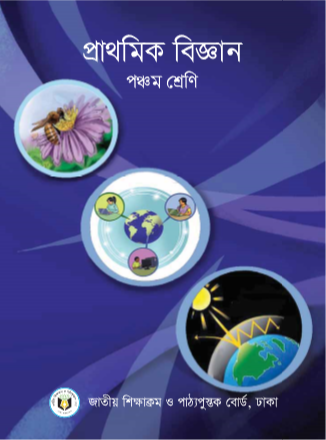 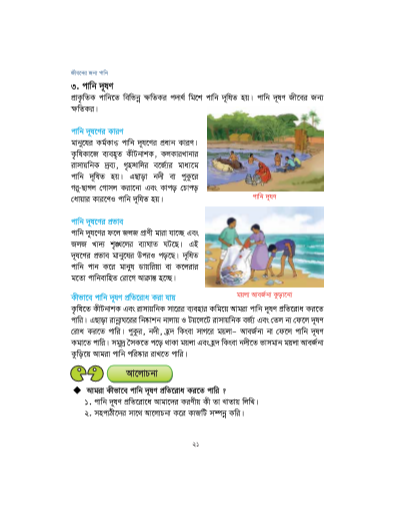 পাঠ্য বইয়ের ২১ পৃষ্ঠা খোল এবং নিরবে পড়
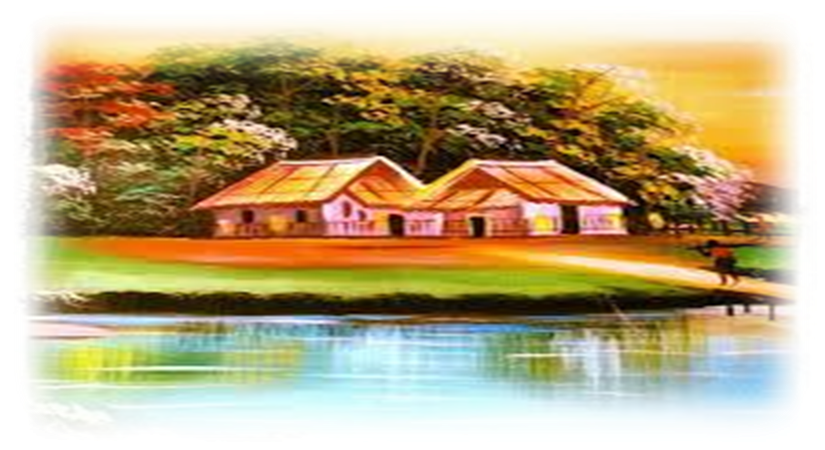 বাড়ির কাজ
তোমার এলাকা পর্যবেক্ষণ করে পানি দূষণের ৫টি কারণ  লিখে আনবে।
সবাইকে
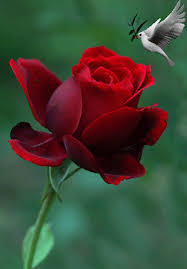 ধন্যবাদ